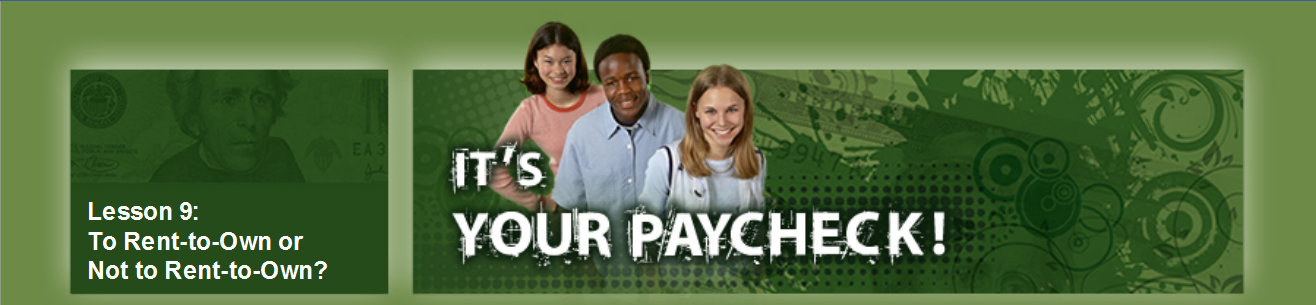 Contract – An exchange, promise, or agreement between parties that is enforceable by law.
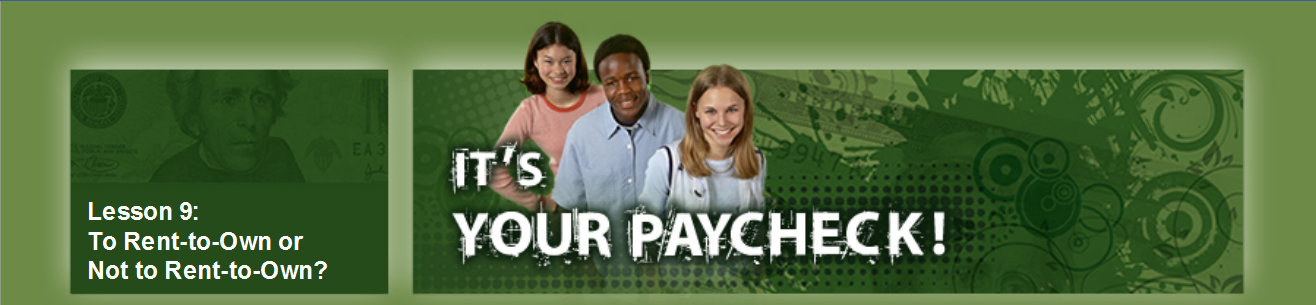 Key Elements of a Contract
Competent parties 
Consideration
Mutual agreement
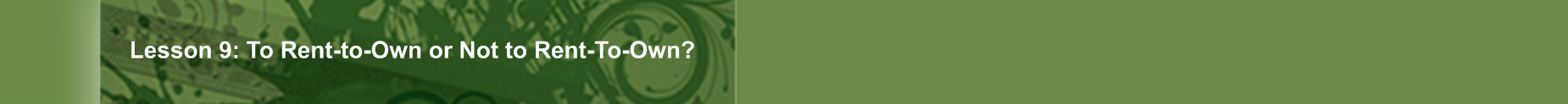 Key Elements of a Contract
Competent parties 
The individuals involved in a contract must be competent parties able to understand the conditions of the contract—that is, what they are agreeing to. A mentally impaired person (for example, from drugs or illness) might not understand the conditions of the contract, and it is unlikely that a court would hold such a person to the contract. Generally, minors (usually those under age 18) may not enter into a binding contract without parental consent unless it is for necessities of life (for example, food or clothing) or a student loan.
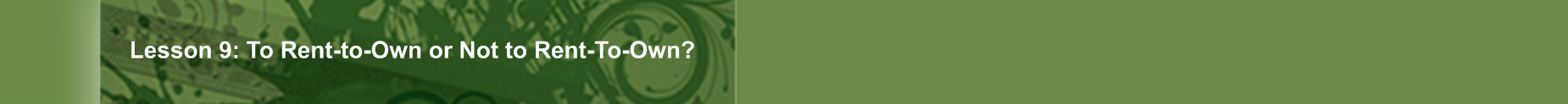 Key Elements of a Contract (cont.)
Consideration
Consideration is what is exchanged in a contract and 
is the reason for the contract—one party gives 
something up and the other party provides something. Money is the most common consideration. Other examples of consideration include property, goods, and a promise to do or not to do something. Agreeing to perform an illegal act is not a valid consideration, and any contract that includes such an agreement would be void.
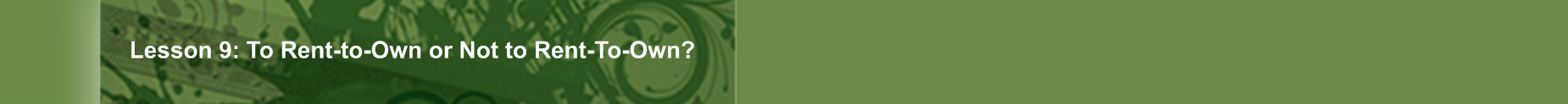 Key Elements of a Contract (cont.)
Mutual agreement
Mutual agreement is when both parties in a contract 
agree to the essential details, rights, and obligations 
of the contract. Mutual agreement may be given in 
writing or verbally.
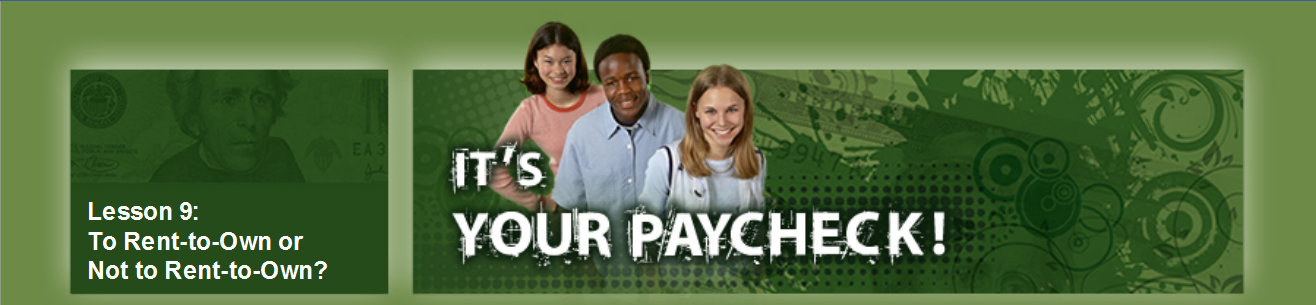 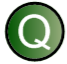 What consideration might a professional athlete 
give a team owner?
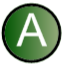 Possibilities include how long he or she will play for the team or the minimum level of performance the player will provide.
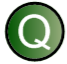 What consideration might a team owner give a professional athlete?
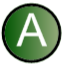 Possibilities include a salary, the guaranteed length of the contract, or performance bonuses.
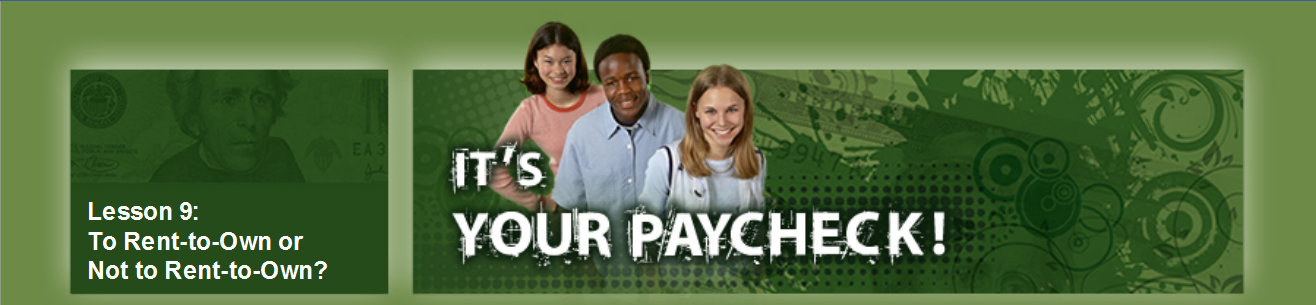 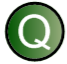 Describe some conditions of a contract you might have with your parents to mow the lawn every two weeks?
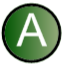 Possibilities include how much you will be paid, the day or time the lawn must be mowed, or additional tasks required (for example, edging or sweeping).
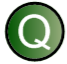 What conditions might make a contract void?
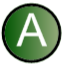 One of the parties is mentally impaired and does not understand the conditions of the contract, one of the parties is a minor, or the contract involves an illegal act.
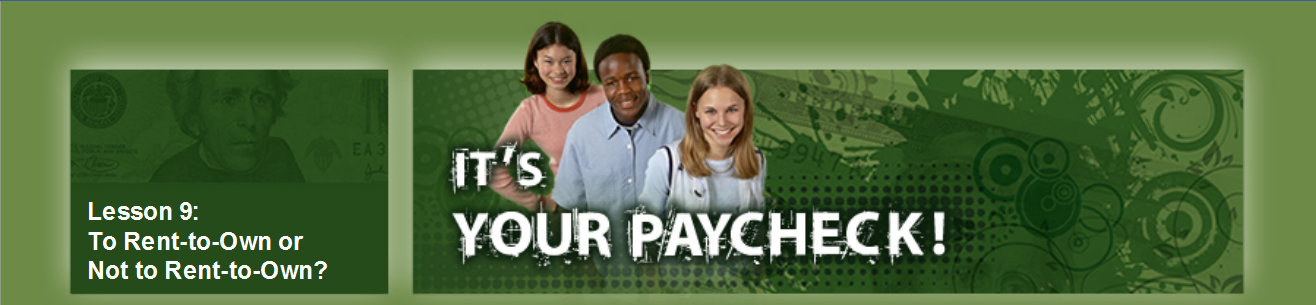 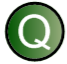 Have you seen or heard advertisements for rent-to-own stores?
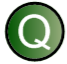 What types of products do rent-to-own ads usually offer?
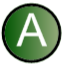 Possibilities include furniture, appliances, and televisions.
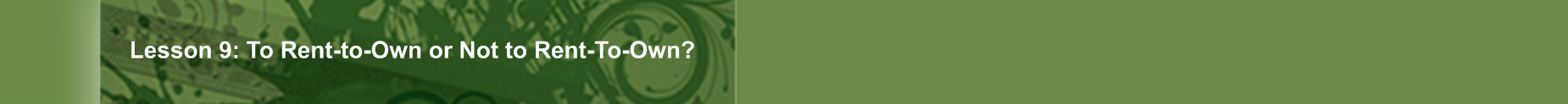 Rent-to-Own Contract Facts
A lease is a legal contract that outlines the terms under which one party agrees to rent property from another party. A rent-to-own contract is a basic lease contract with the option to purchase the good leased and generally adheres to the following terms (see the next slide):
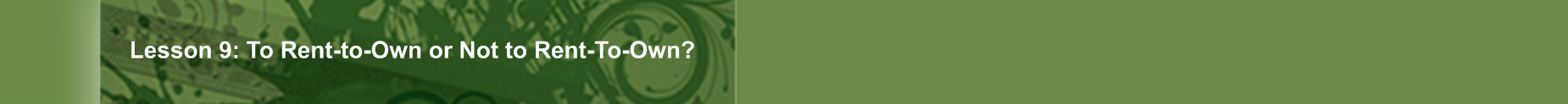 Rent-to-Own Contract Facts (cont.)
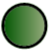 No down payment or credit check is required. 
A consumer (renter) can get immediate delivery of new furniture, appliances, or other goods. 
The merchandise may be rented by the week or month. 
The consumer owns the merchandise after all payments have been made. 
If the merchandise is kept for a minimum amount of time, there is no penalty charged for returning it. 
If a payment is missed, the consumer must return the merchandise—that is, it will be repossessed—and will receive nothing in return for the payments made (except the benefit of having used the merchandise).
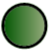 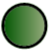 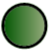 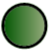 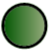 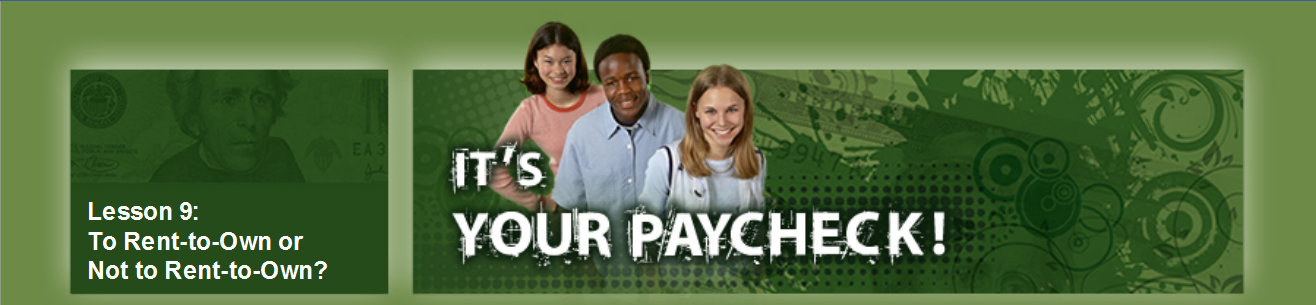 Annual percentage rate (APR) – The percentage cost of credit on an annual basis.
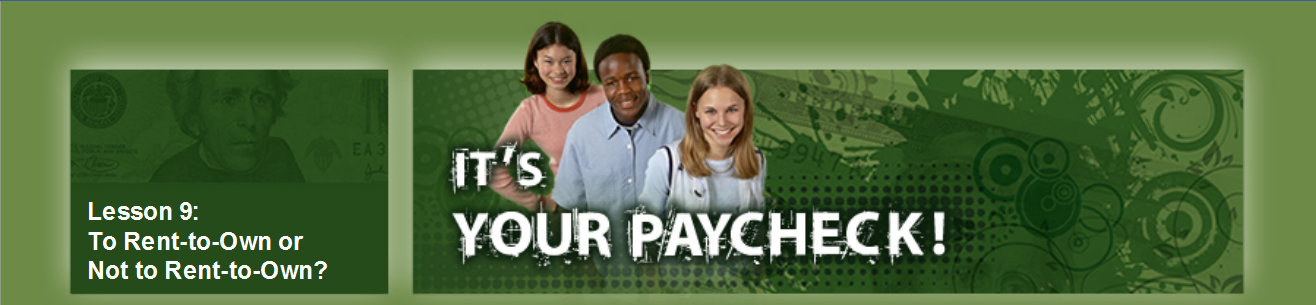 Key Elements of a Contract
Competent parties 
Consideration
Mutual agreement
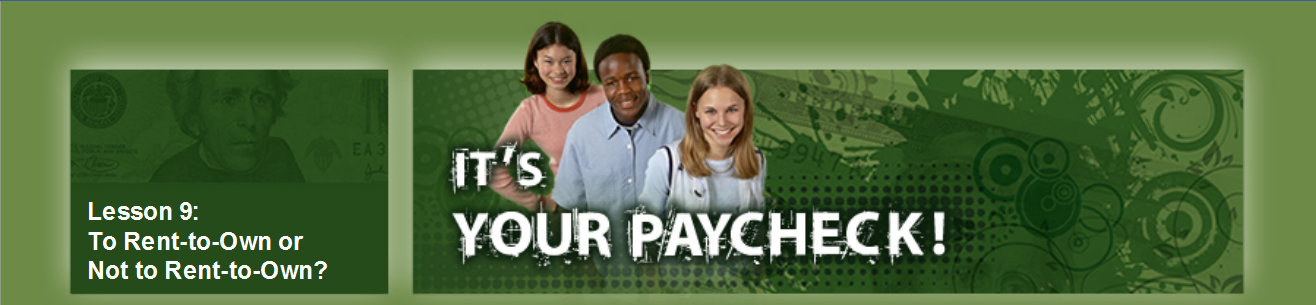 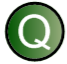 How does the requirement of competent parties  factor into a rent-to-own contract?
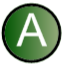 The individuals involved must understand the conditions of the contract. The store may not initiate a contract with someone who is mentally impaired or a minor.
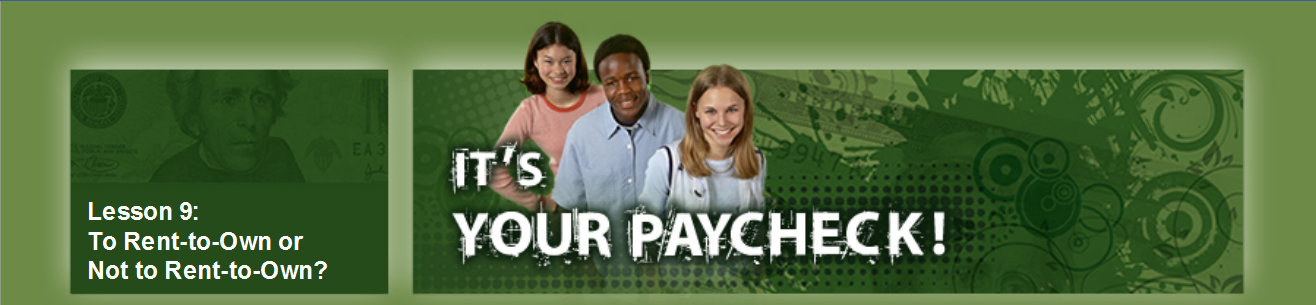 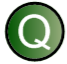 What considerations are given by each party—the store and the renter—in a rent-to-own contract?
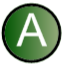 The renter agrees to make payments to the store.
The store agrees to provide merchandise. 
The renter agrees that the merchandise may be repossessed by the store if the renter fails to make a payment. 
The store agrees that the renter may return the merchandise without penalty after a specified amount of time.
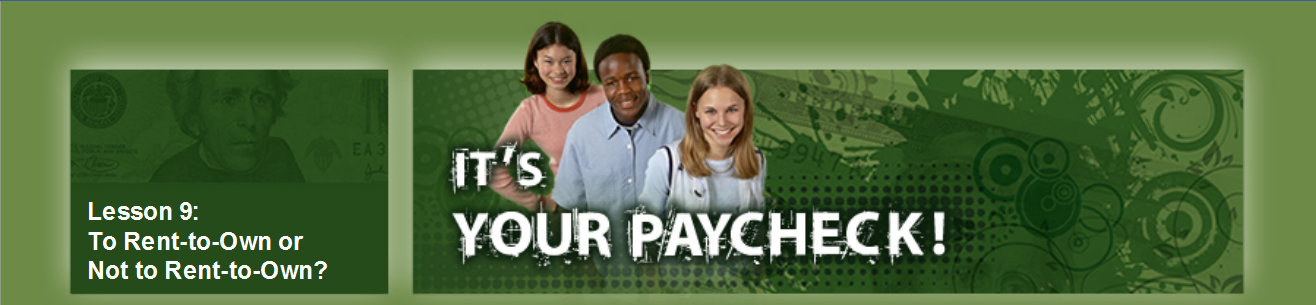 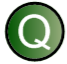 How is mutual agreement established in a rent-to-own contract?
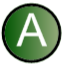 The store provides a written contract.
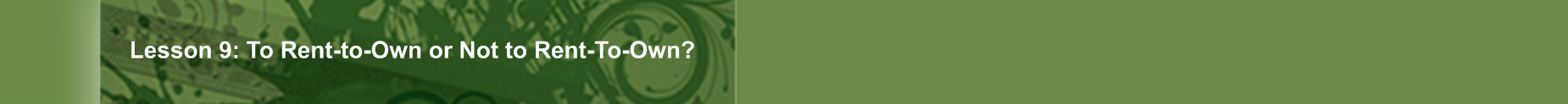 Rent-to-Own Costs vs. Retail Prices
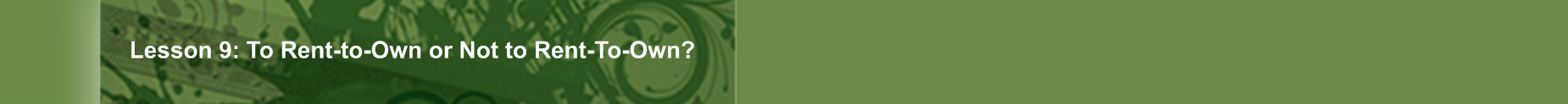 Rent-to-Own Costs vs. Retail Prices—Answer Key
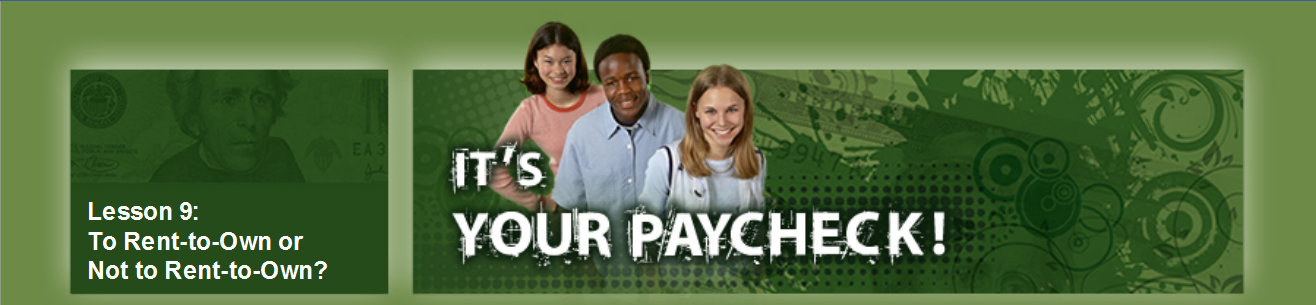 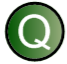 How is the total cost of a rent-to-own contract computed?
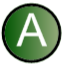 The monthly payment amount is multiplied by the number of payments.
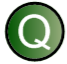 Which column has the higher final costs—the rent-to-own cost column or the retail price column?
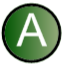 The rent-to-own cost column
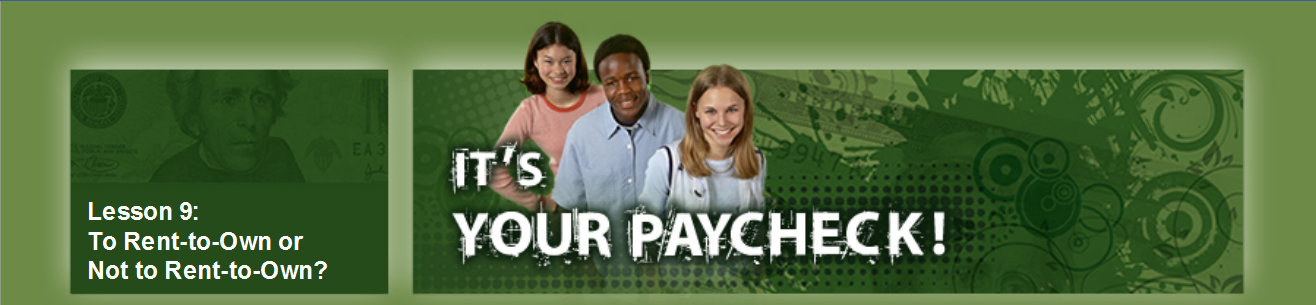 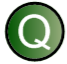 When might purchasing merchandise, such as furniture or an appliance, with a rent-to-own contract be beneficial to purchasing it outright?
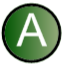 It may be beneficial to choose a rent-to-own contract if you want the merchandise for a short time or you want to try it before you purchase it.
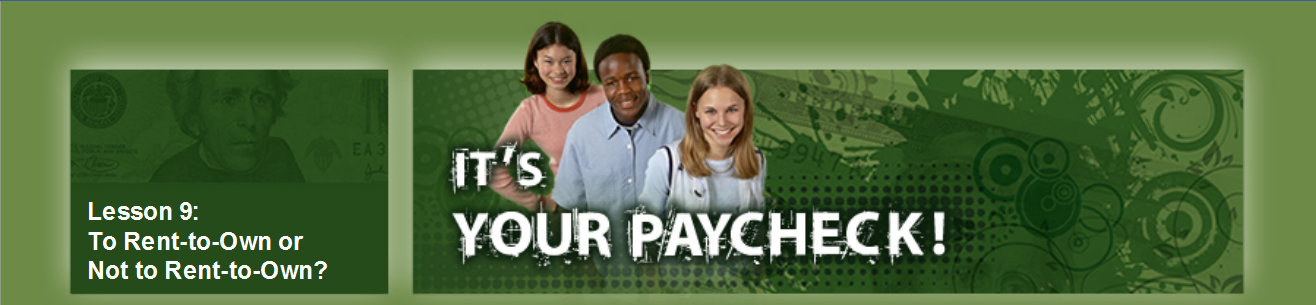 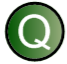 What are the drawbacks of purchasing with a rent-to-own contract?
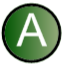 Purchasing merchandise with a rent-to-own contract usually costs more than purchasing it outright because of the fees and interest charged. Financial disclosure laws do not always apply to rent-to-own contracts. No matter how many payments you have made, if you miss a payment, you will lose the merchandise rented.
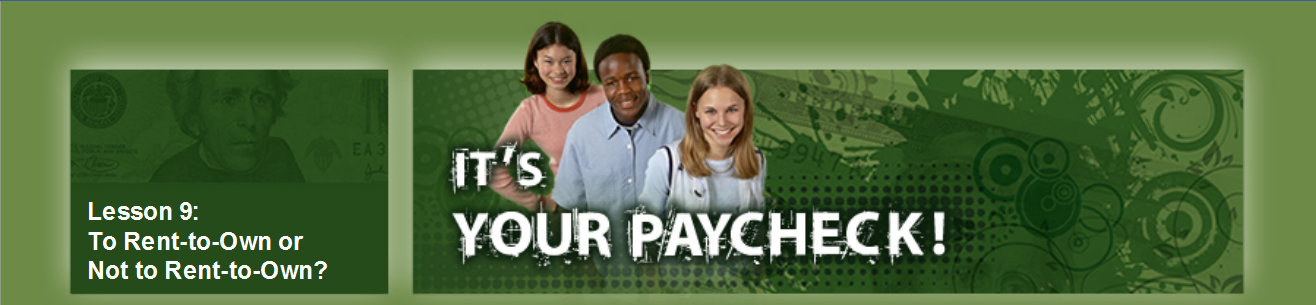 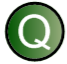 Do the differences between the retail prices and the rent-to-own costs seem significant to you?
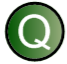 What do you notice about the differences between the retail prices and the rent-to-own costs?
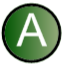 The rent-to-own costs are from 80% (chrome car wheel and laptop) to 368% (gaming system) more than the retail prices.
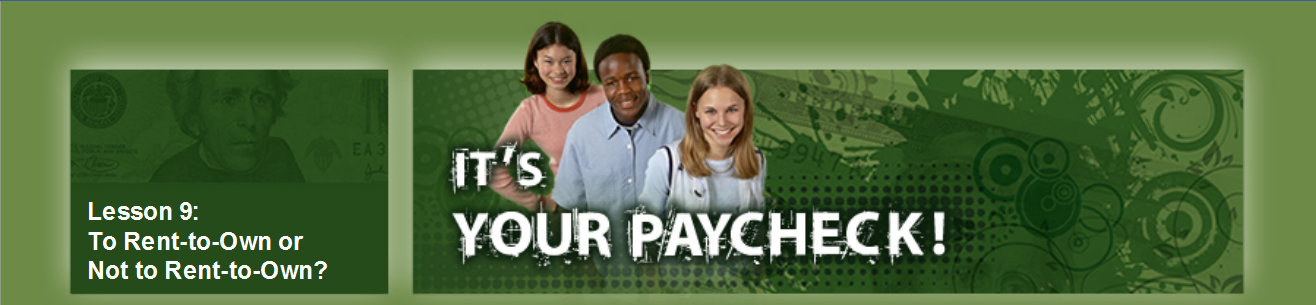 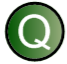 Why are rent-to-own costs higher?
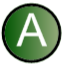 Rent-to-own stores incur the risk of loss or damage to the merchandise and must repair or replace damaged merchandise. If renters fail to make payments, rent-to-own stores incur the costs of repossessing the merchandise.
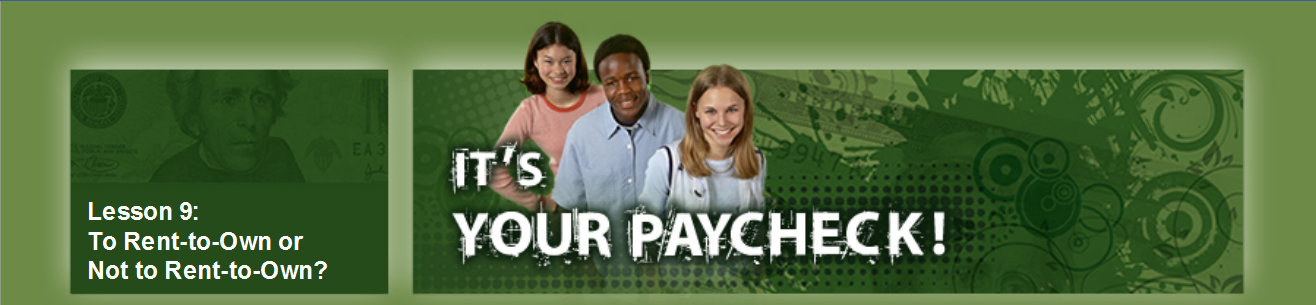 Review
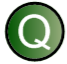 What is a contract?
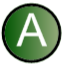 An exchange, promise, or agreement between parties that is enforceable by law
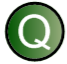 What are the key elements of a contract?
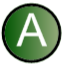 Competent parties, consideration, and mutual agreement
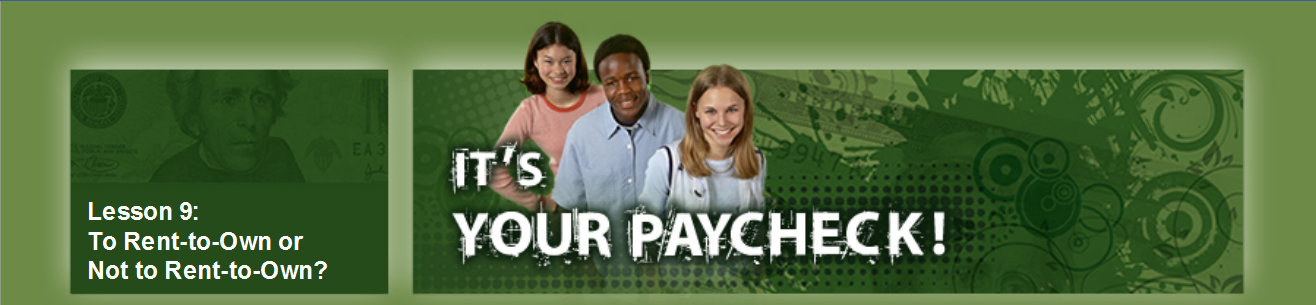 Review
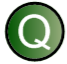 What is a rent-to-own contract?
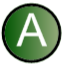 A basic lease agreement with the option to purchase the item leased
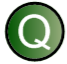 Why is purchasing merchandise with a rent-to-own contract usually more expensive than buying it outright?
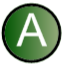 Rent-to-own contracts charge fees and interest. Rent-to-own stores incur the risk of repossessing the merchandise and repairing or replacing the merchandise.
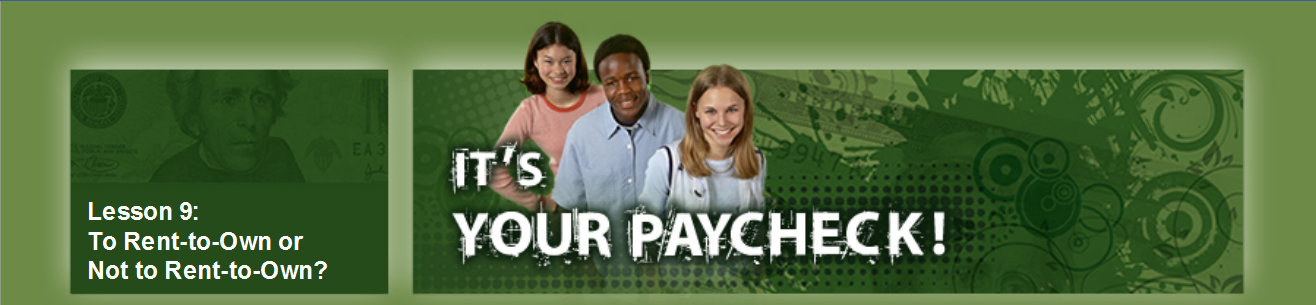 Review
What are the disadvantages of a rent-to-own contract?
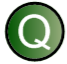 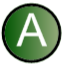 Purchasing merchandise with a rent-to-own contract usually costs more than purchasing it outright because of the fees and interest charged. Financial disclosure laws do not always apply to rent-to-own contracts. No matter how many payments you have made, if you miss a payment, you will lose the merchandise.